ФКУЗ «Дагестанская противочумная станция» РоспотребнадзораАнализ работы ФКУЗ «Дагестанская противочумная станция Роспотребнадзора по обеспечению эпидблагополучия населения РД на подконтрольной территории  
в 2018 году.
Имранов Т.А.  Махачкала 2019 г.
ЧУМА
Эпизоотологическое обследование природных очагов:
Восточно-Кавказский  Высокогорный
Дагестанский  равнинно-предгорный
Прикаспийский  песчаный
Терско-Сунженский  низкогорный
Диаграмма  1
Диаграмма  2
Диаграмма  3
Исследовано бактериологическим методом на чуму  2018 г.
Всего:15881
Диаграмма  4
Исследовано серологическим методом на чуму  2018 г.
Диаграмма 5
ТУЛЯРЕМИЯ
Эпизоотологическое обследование природных очагов:
Дагестанский  высокогорный
Дагестанский  равнинно-предгорный
Терско-Кумский
Исследовано бактериологическим и биологическим методом на туляремию  2018 г.
Диаграмма  6
Диаграмма  7
Исследовано серологическим методом на туляремию  2018 г.
Диаграмма 8
КЛЕЩЕВЫЕ  ИНФЕКЦИИ
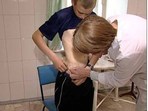 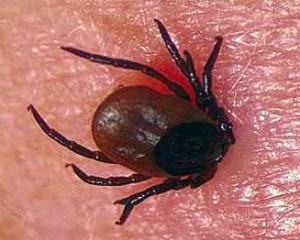 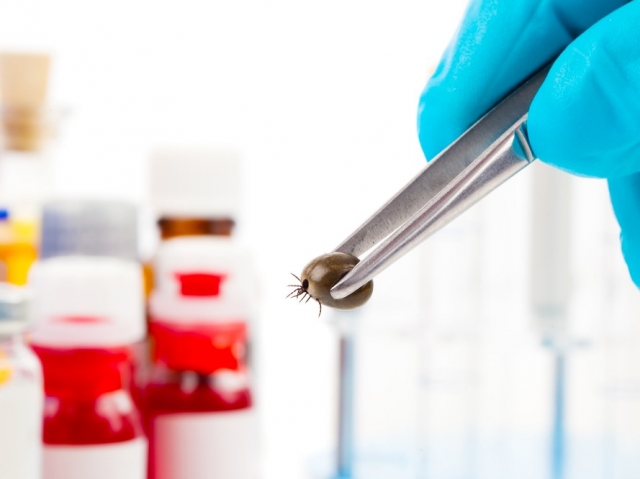 КРЫМСКАЯ ГЕМОРРАГИЧЕСКАЯ ЛИХОРАДКА
Диаграмма 9
Иммуно – серологические (ИФА) исследования на КГЛ  2018 г.
Диаграмма 10
Генодиагностические (ПЦР) исследования на КГЛ  2018 г.
ГЛПС
Диаграмма 11
Объем и структура лабораторных исследований на ГЛПС  2018 г.
ЛИХОРАДКА ЗАПАДНОГО НИЛА
Диаграмма 12
Объем и структура лабораторных исследований на ЛЗН  2018 г.
КЛЕЩЕВЫЕ РИККЕТСИОЗЫ
Диаграмма 13
Объем и структура исследований на КР  2018 г.
ИКСОДОВЫЙ КЛЕЩЕВОЙ БОРРЕЛИОЗ
Диаграмма  14
Объем и структура исследования на ИКБ  2018 г.
ГАЧ, МЭЧ
Диаграмма  15
Объем и структура исследования на ГАЧ/МЭЧ  2018 г.
ГАЧ
МЭЧ
ЗООНОЗНЫЕ ИНФЕКЦИИ
Кавказский регион, отличающийся развитым животноводством занимает в Российской Федерации одно из первых мест по заболеваемости сибирской язвой и бруцеллезом людей и животных. Одной из неблагополучных по этим болезням является Республика Дагестан. На территории республики имеется более 400 стационарно неблагополучных по сибирской язве пунктов, а показатели заболеваемости населения бруцеллезом ежегодно превышают среднероссийские показатели до 20 раз.
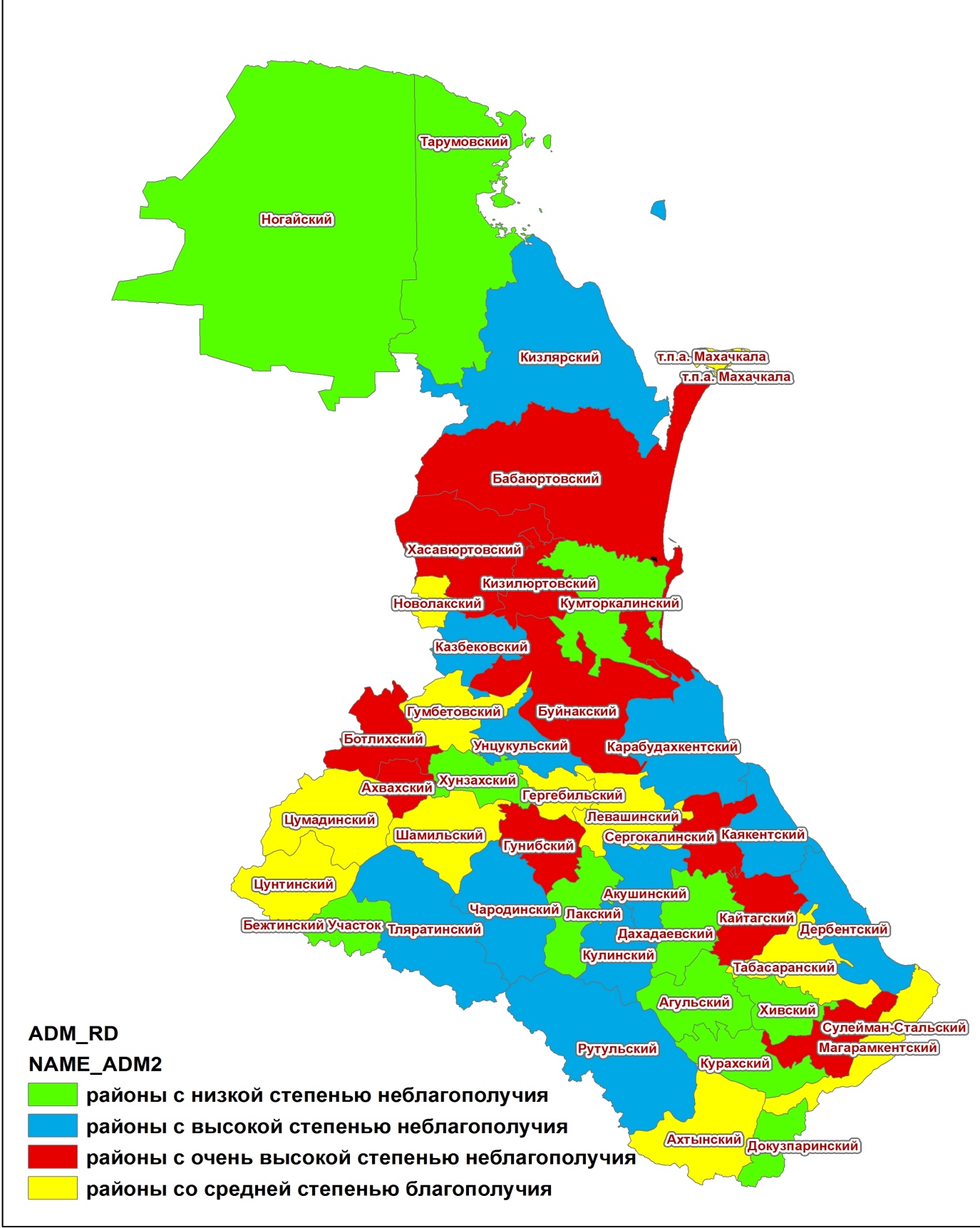 Карта. 1.
 Эпизоотолого-эпидемиологическое районирование территории Республики Дагестан по сибирской язве
Сибирская язва
Структура лабораторных исследований на сибирскую язву 2018 г.
Диаграмма  17
Диаграмма 18
Заболеваемость впервые выявленным бруцеллезом в РД       2015 - 2018 гг.
Диаграмма  19
Структура лабораторных исследований на бруцеллез 2018 г.
В целом анализ эпидемиологической и эпизоотологической  обстановки  по зоонозным, природно-очаговым инфекционным болезням в зоне ответственности станции, свидетельствует об их актуальности и необходимости проведения постоянного мониторинга их природных очагов. 
С целью обеспечения эпидемиологического благополучия населения, особое внимание следует уделять вопросам  специфической  и  неспецифической  профилактики данных болезней на энзоотичных по ним территориях.
БЛАГОДАРЮ
ЗА
ВНИМАНИЕ !!!